Credit Exposure Update
Market Credit Work Group
ERCOT Public
November 2023
Monthly Highlights September 2023 – October 2023
Market-wide average Total Potential Exposure (TPE) increased from $2.50 billion in September 2023
       to $2.88 billion in October 2023
TPE increased due to the higher forward adjustment factors in October
Discretionary Collateral is defined as Secured Collateral in excess of TPE,CRR Locked ACL and DAM Exposure
Average Discretionary Collateral decreased from $5.04 billion in September 2023 to $4.33 billion in October 2023 
No unusual collateral call activity
2
TPE and Forward Adjustment Factors October 2022 -  October 2023
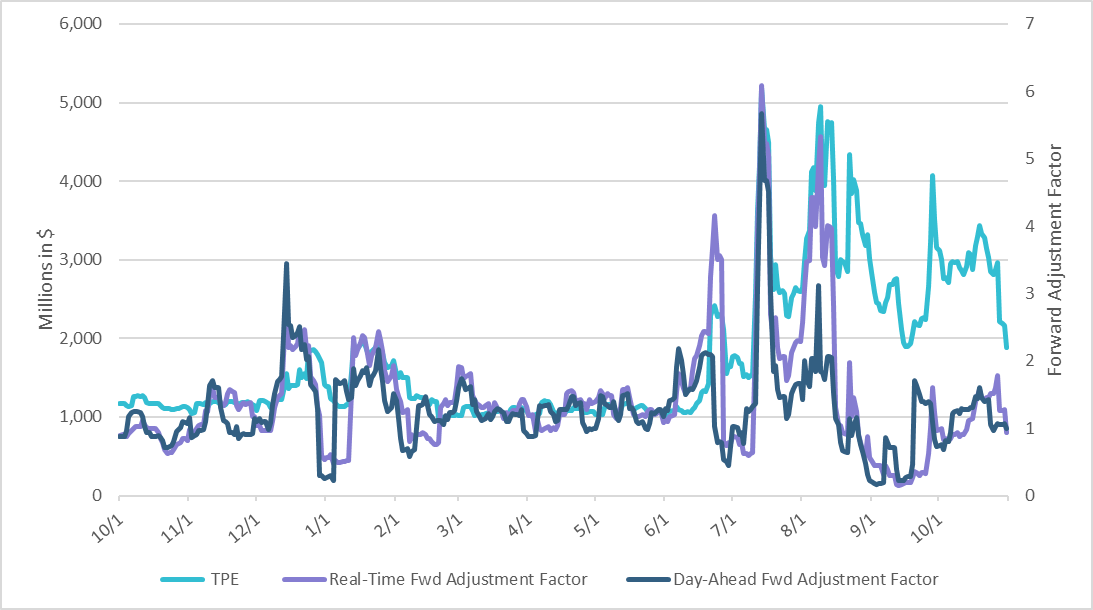 *TPE adjusted to exclude short pay entities eliminating data skew
3
TPE/Real-Time & Day-Ahead Daily Average Settlement Point Prices for HB_NORTH October 2022 -  October 2023
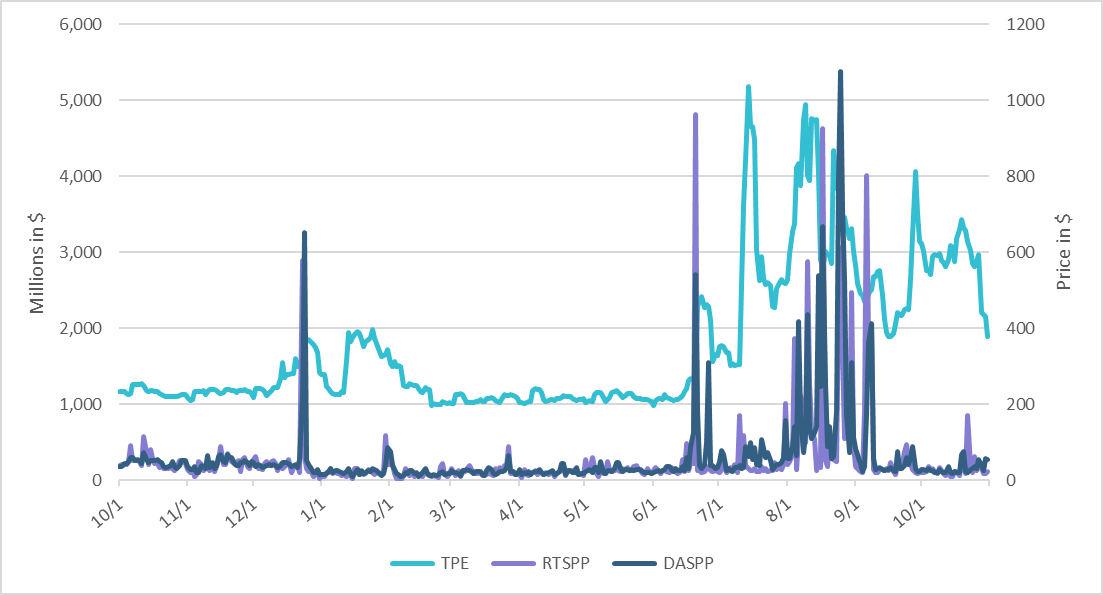 * TPE adjusted to exclude short pay entities eliminating data skew
4
Available Credit by Type Compared to Total Potential Exposure (TPE) Oct 2022 - Oct 2023
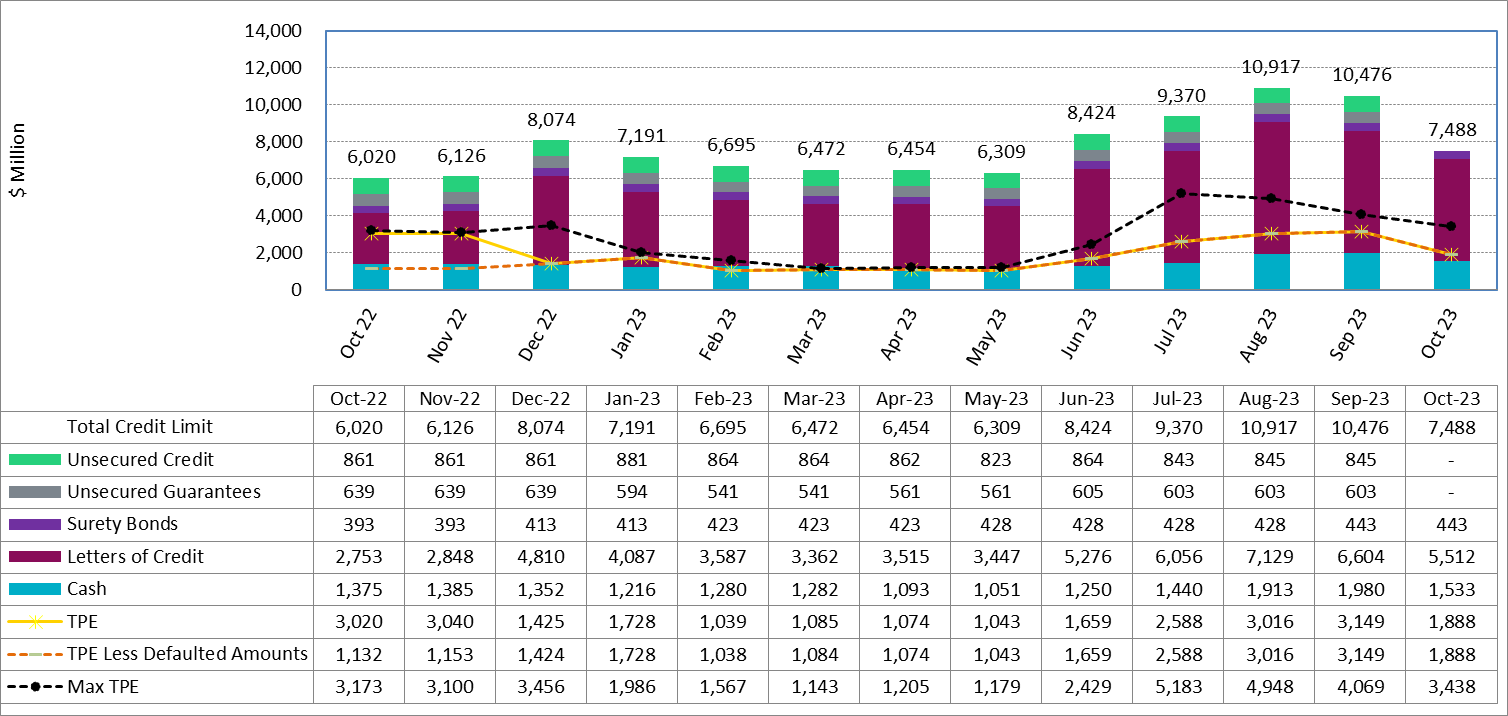 Numbers are as of month-end except for Max TPE
Max TPE is the highest TPE for the corresponding month
TPE less Defaulted Amounts: TPE – Short-Paid Invoices
5
Discretionary Collateral September 2023 - October 2023
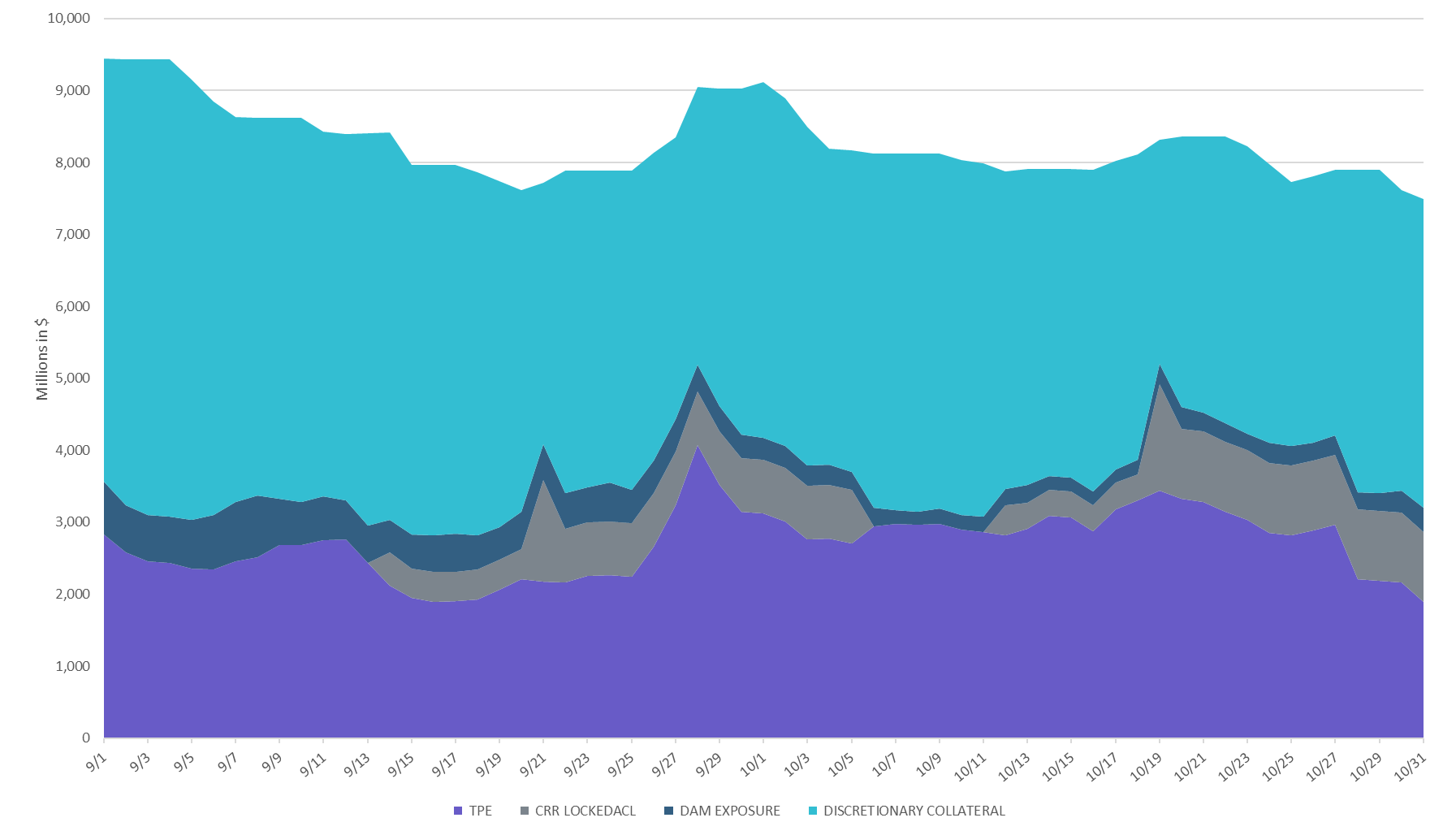 * Discretionary collateral doesn’t include Unsecured Credit Limit or parent guarantees
* TPE adjusted to exclude short pay entities eliminating data skew
6
Discretionary Collateral by Market Segment October 2021 - October 2023
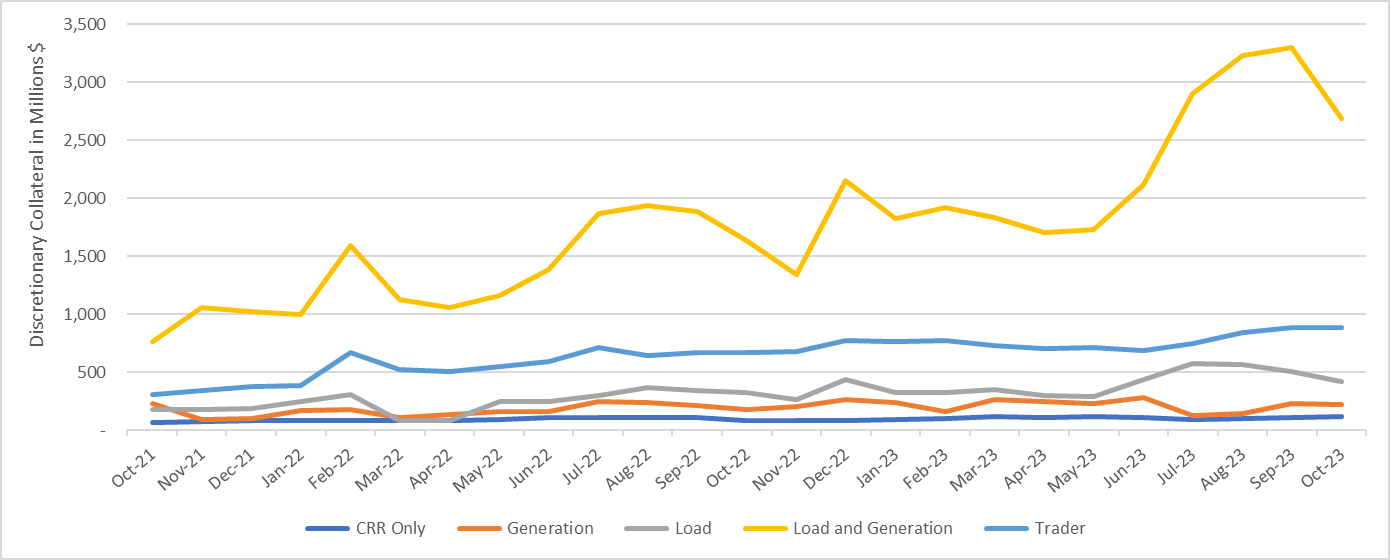 * Discretionary Collateral adjusted to exclude short pay amounts eliminating data skew
7
TPE and Discretionary Collateral by Market Segment  -  October 2023*
Load and Generation entities accounted for the largest portion of discretionary collateral
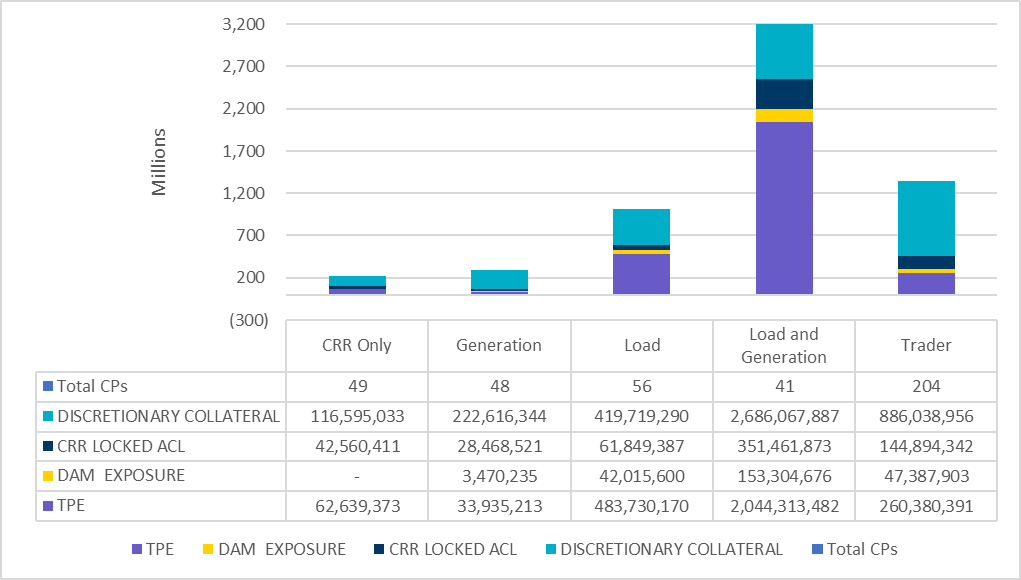 *Discretionary collateral doesn’t include Unsecured Credit Limit or parent guarantees
* TPE adjusted to exclude short pay amounts eliminating data skew
8
TPEA Coverage of Settlements September 2022 -  September 2023
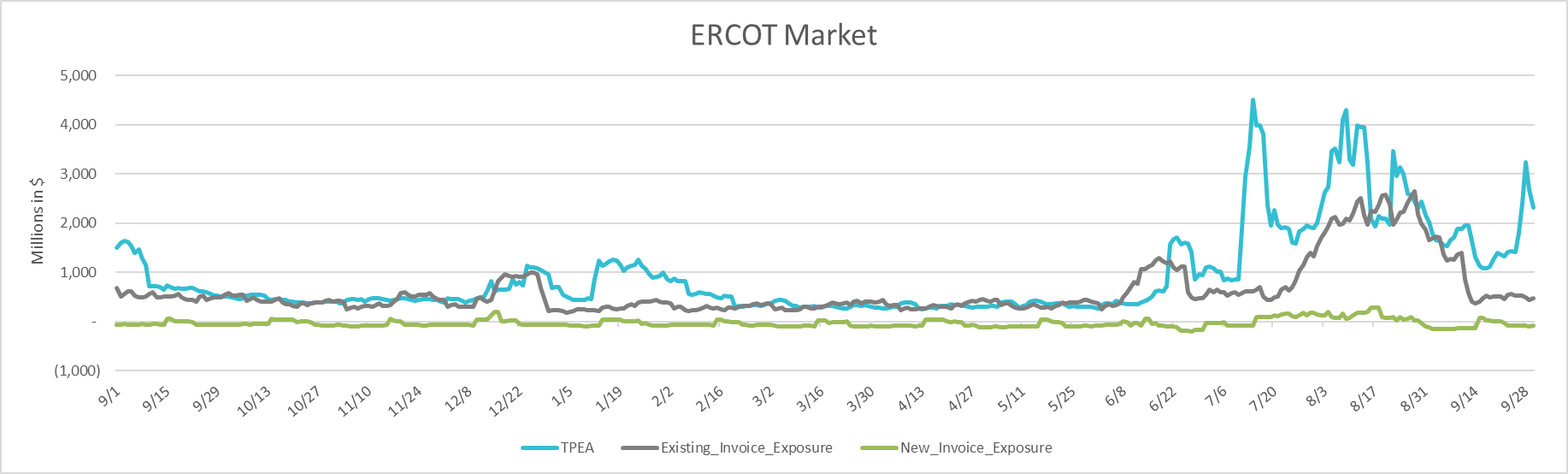 TPEA closely approximates actual/invoice exposure
TPEA adjusted to exclude short pay entities eliminating data skew
9
TPEA Coverage of Settlements September 2022 -  September 2023
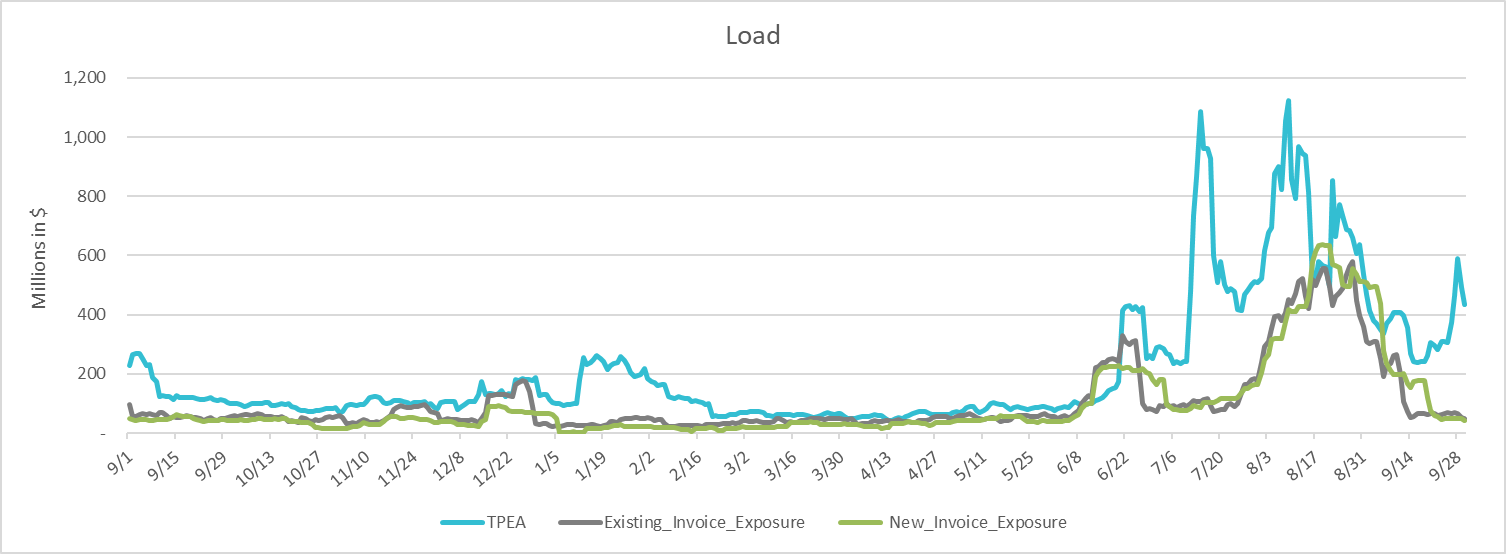 *TPEA exceeds invoice exposure
*TPEA adjusted to exclude short pay entities eliminating data skew
10
TPEA Coverage of Settlements September 2022 -  September 2023
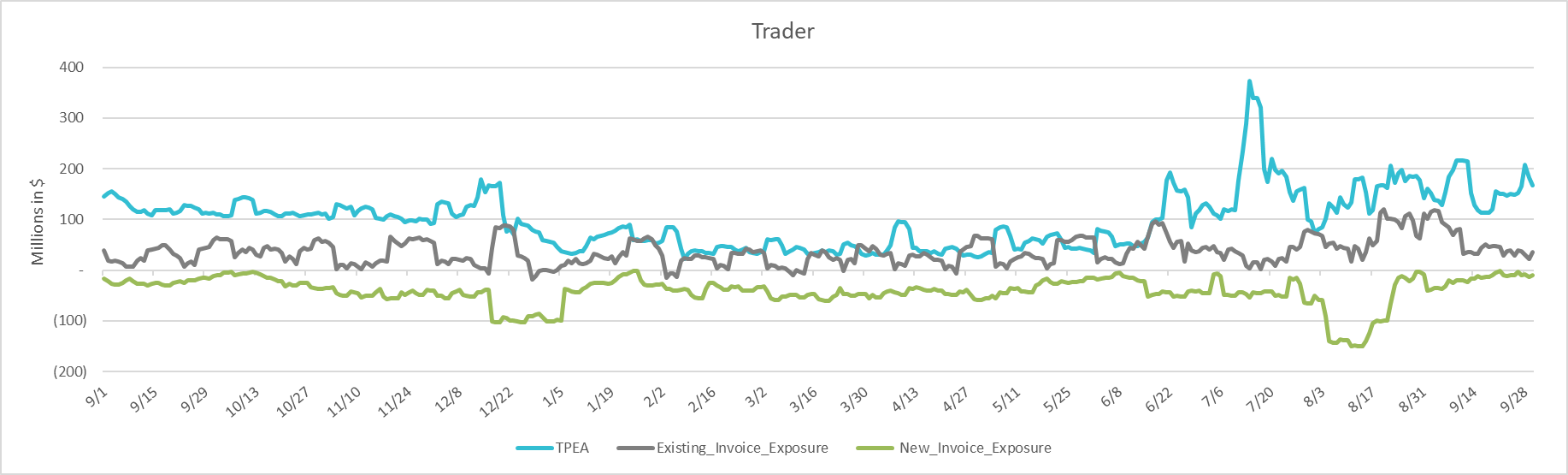 *TPEA generally exceeds invoice exposure
11
TPEA Coverage of Settlements September 2022 -  September 2023
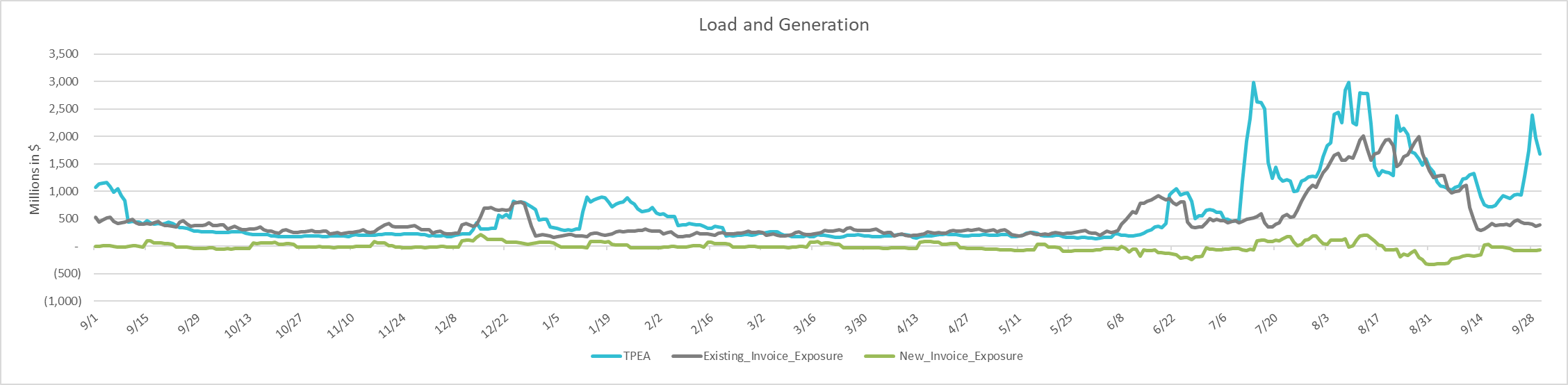 Invoice exposure generally exceeds TPEA
TPEA adjusted to exclude short pay entities eliminating data skew
12
TPEA Coverage of Settlements September 2022 -  September 2023
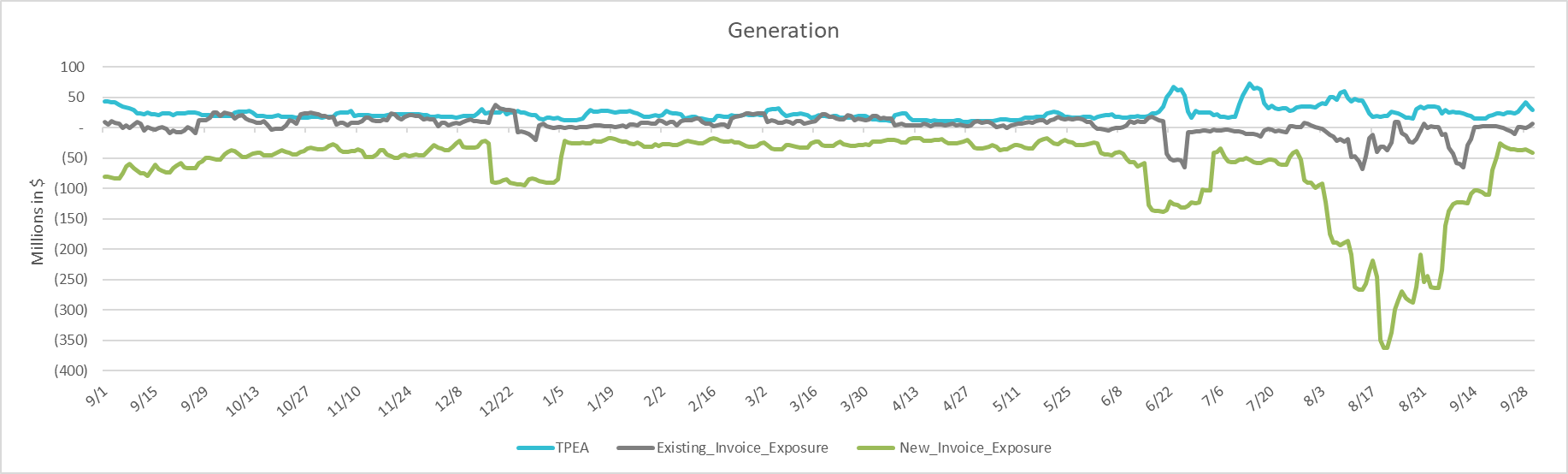 * TPEA generally exceeds Invoice exposure
13
TPES Coverage of Settlements September 2022 -  September 2023
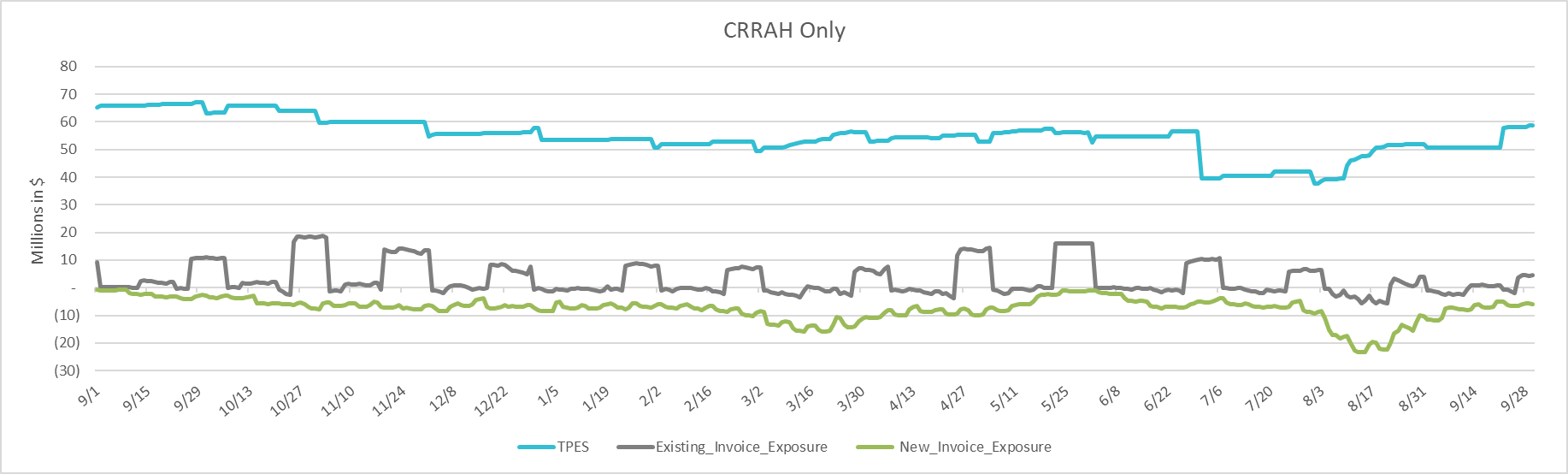 *TPES exceeds actual/invoice exposure
14
Questions
15